Questions flash 4Réduire
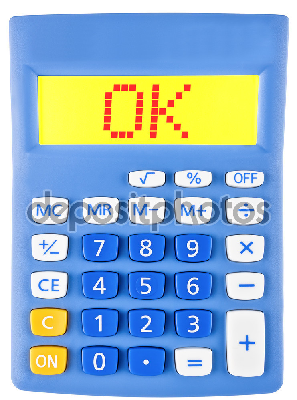 Question 1
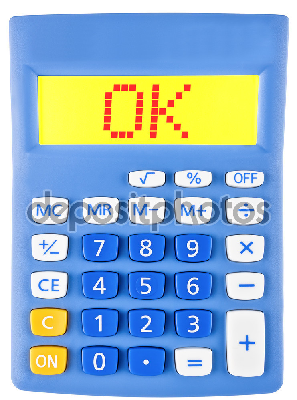 Question 2
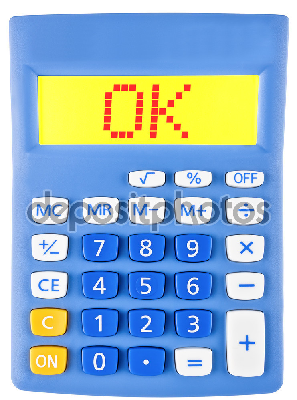 Question 3